«Идеальный Детский сад                                  Будущего»
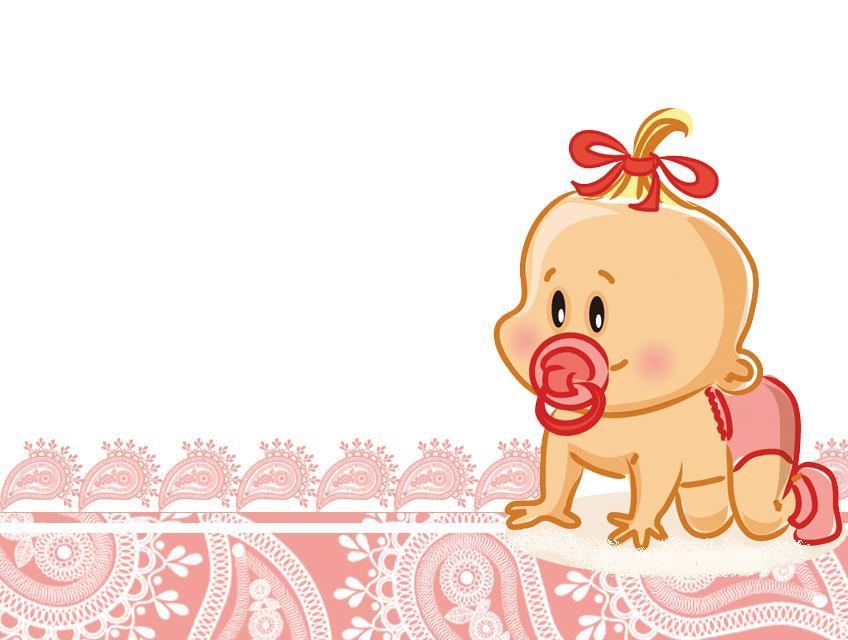 Помечтаем мы сегодня
Как и где, и сколько взять 
Чтобы садик наш в поселке идеальным смог бы  стать
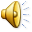 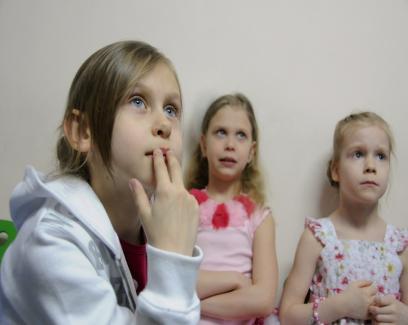 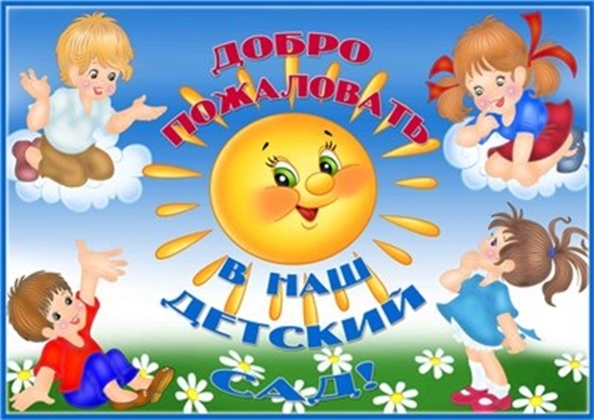 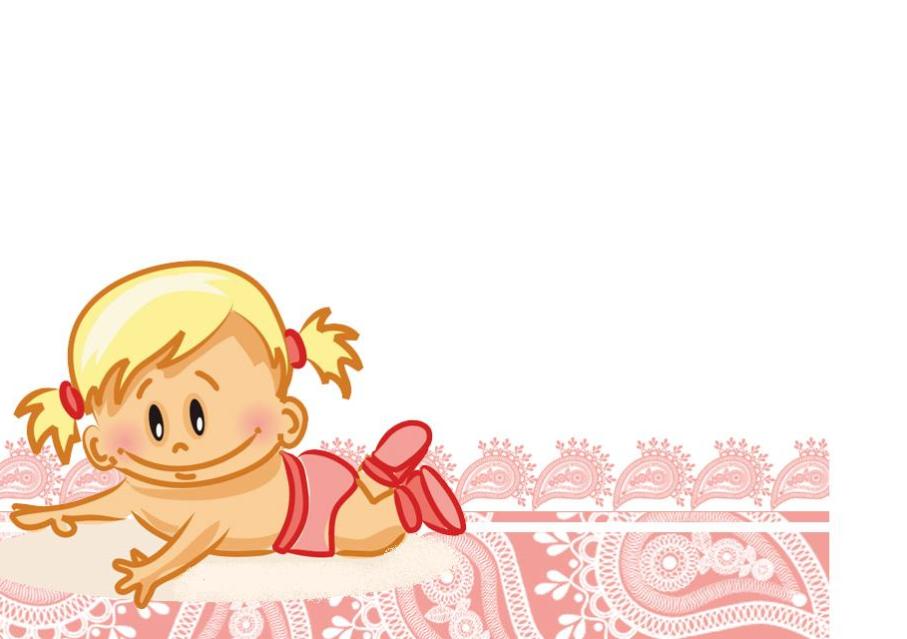 Для начала стены выкрасим красиво,
На пол бросим ламинит,
Повесим на евро окна шторы мы игриво,
   Возделаем здесь 
          райский сад
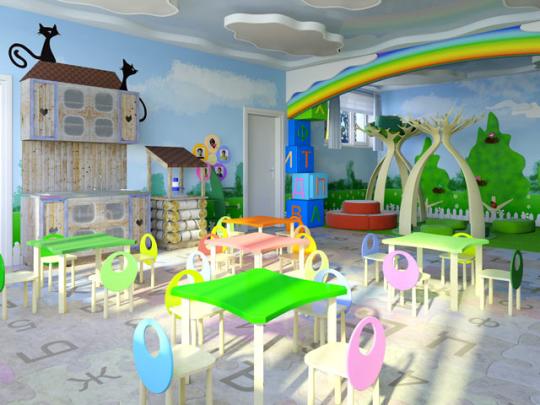 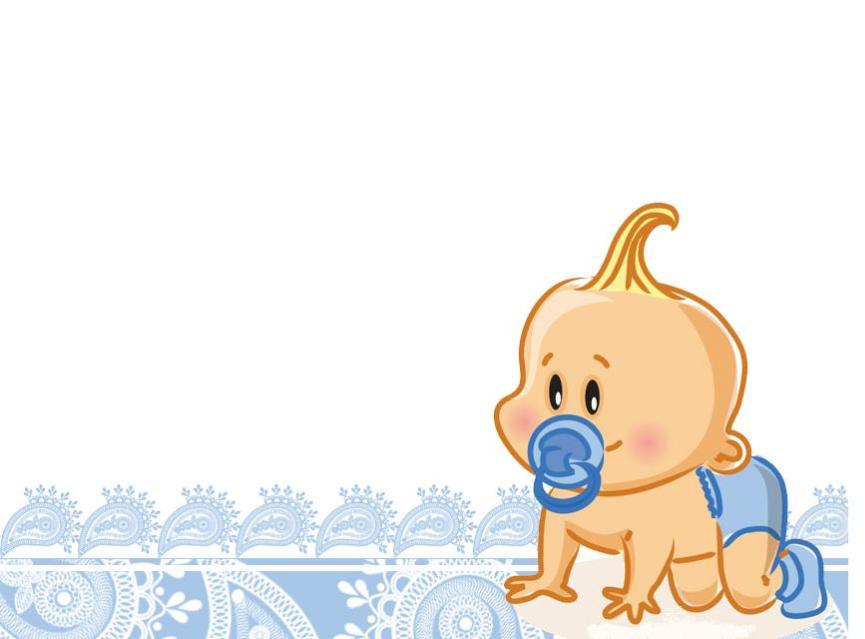 Чтоб отдельна и уютна столовая была и  все завистливо гляделина поварские чудеса
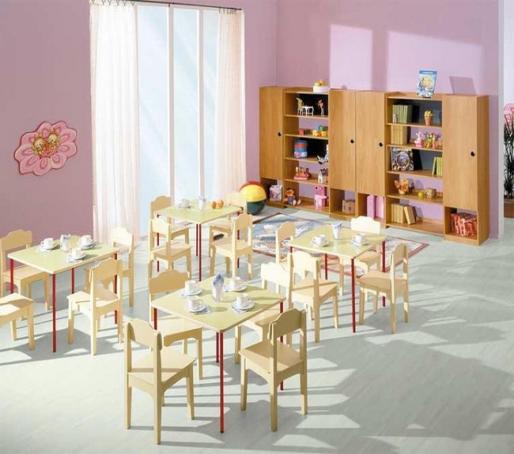 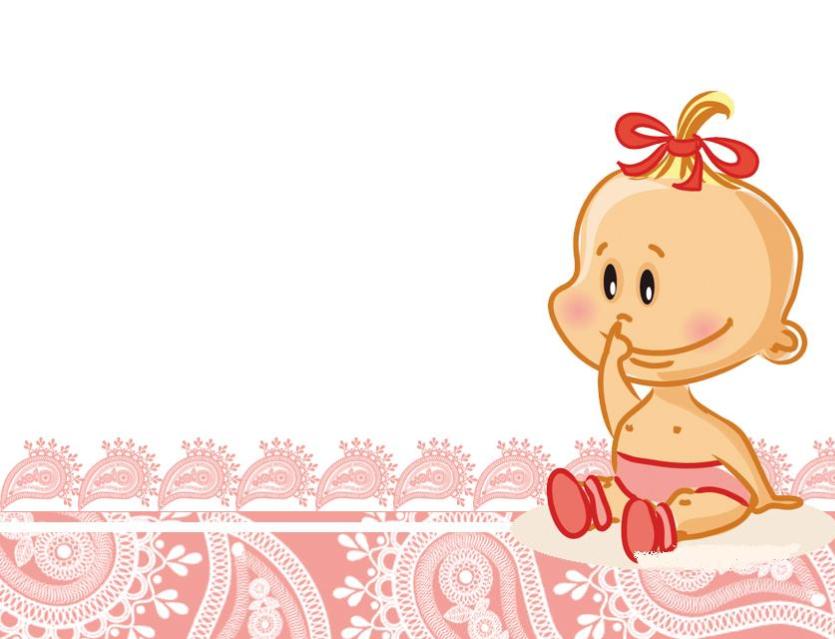 Чтоб кроватки яркие в теплой спальне стояли, и под добрую сказку малыши засыпали
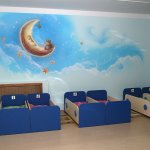 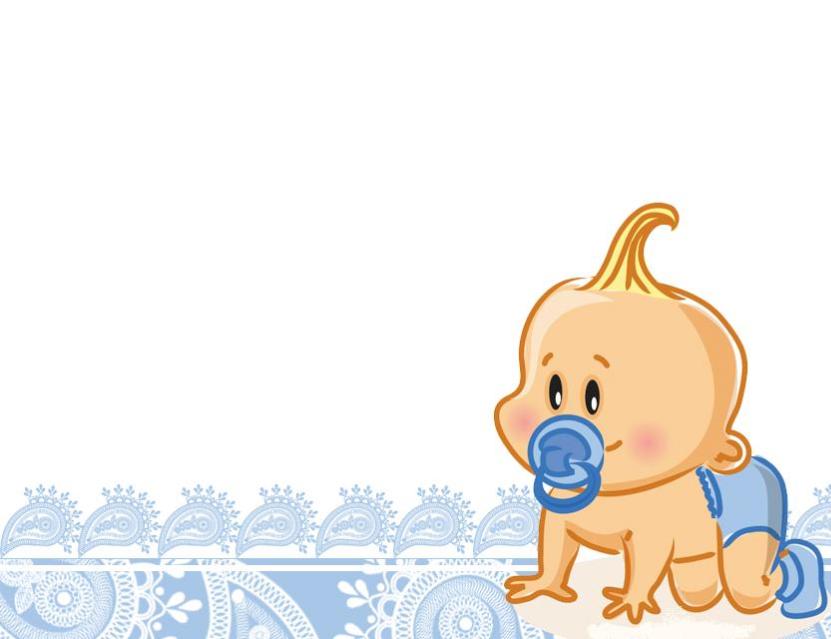 Чтобы дети не болели, чтоб в здоровом детском теле  дух всегда здоровым был, спортивный, оборудованный зал
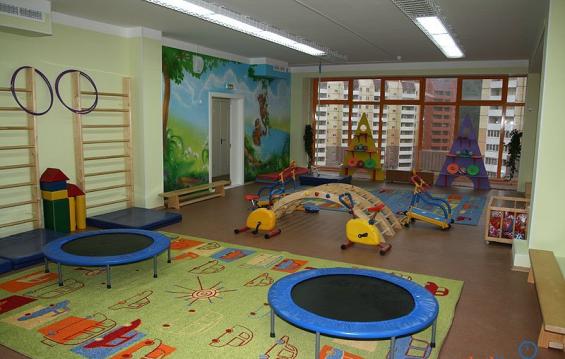 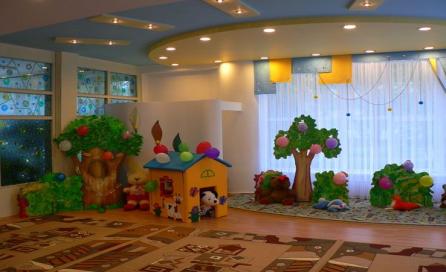 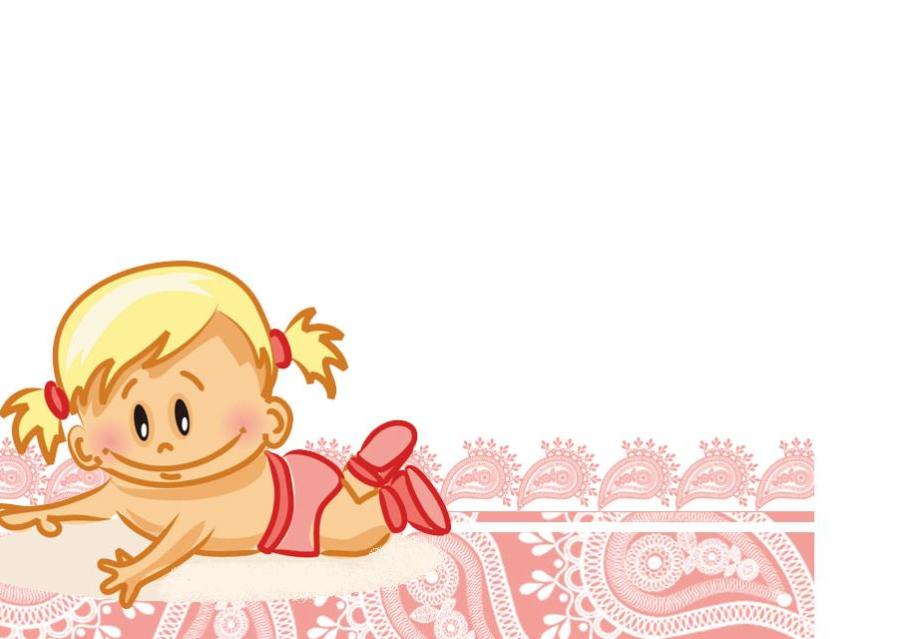 Чтоб пригласить могли бы всех на бал      В нарядный музыкальный зал,            Где будет музыка и смех,                   И установка на успех, Улыбки, игры, песни, речи,       Надежда в будущем на встречи
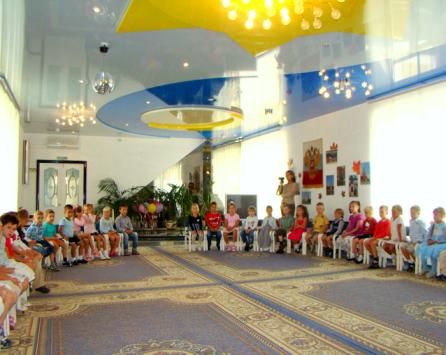 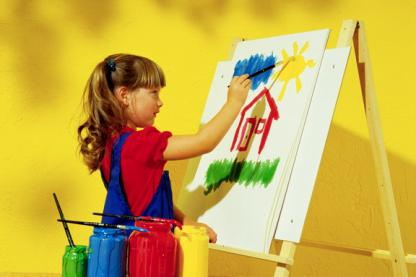 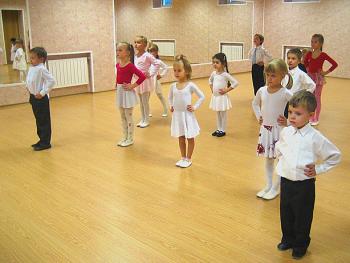 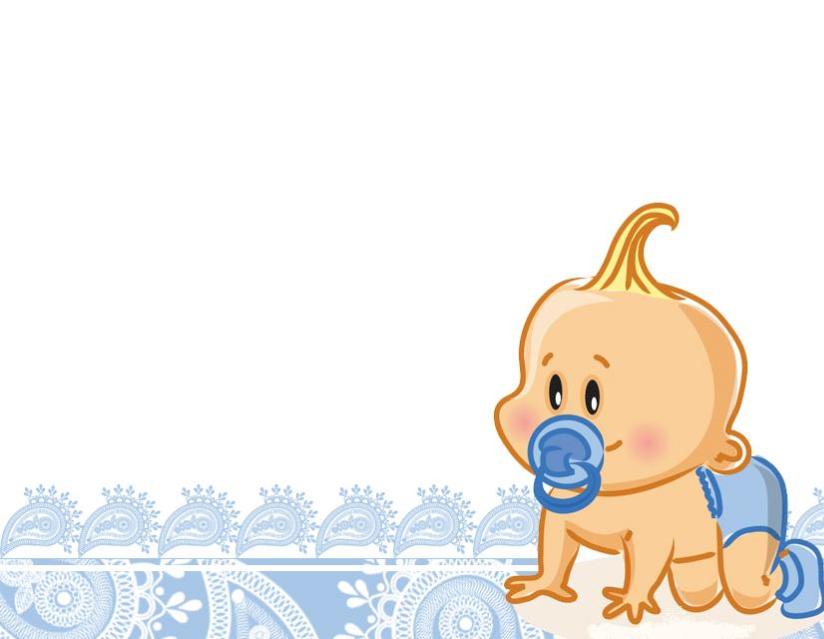 ИЗО студию, танц - класс
Нам хотелось бы иметь,
Чтобы детям было где
Рисовать, плясать и петь
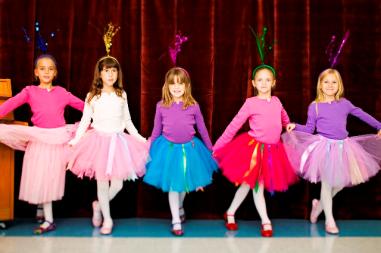 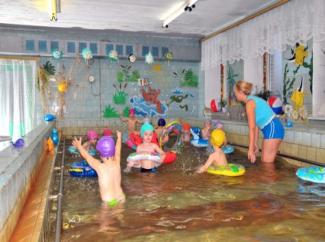 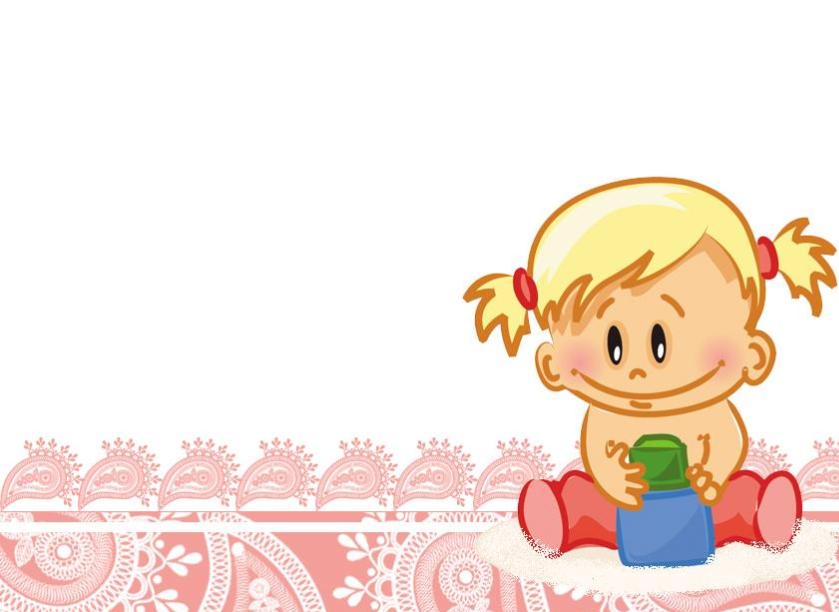 А ещё бы нам хотелось:
Баню, сауну, бассейн,
Чтоб детишки закалялись,
Здоровели каждый день
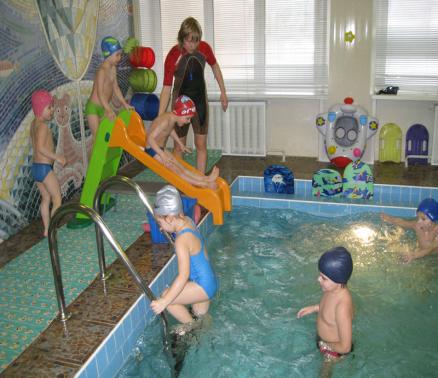 .
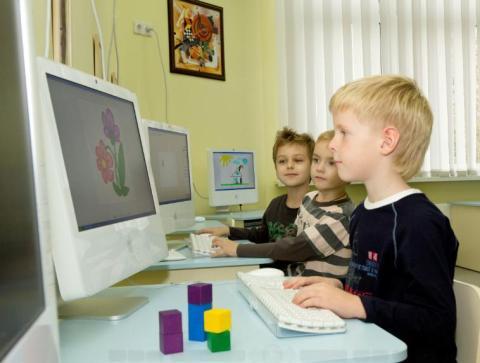 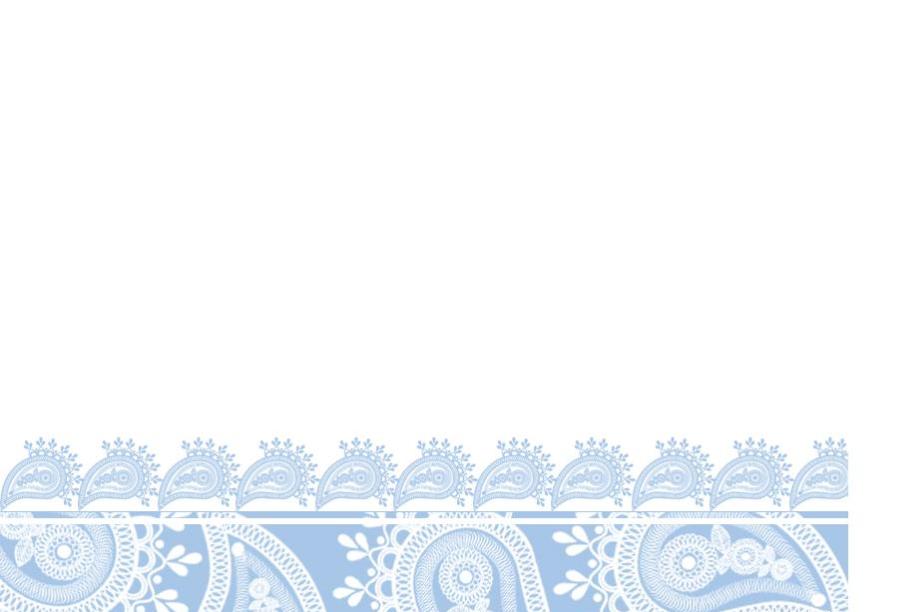 Чтоб детки умными росли
И в ногу шли со временем. Компьютеров приобрести
            бы нам,
Количество немереное
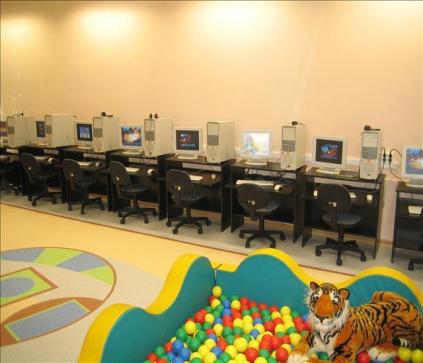 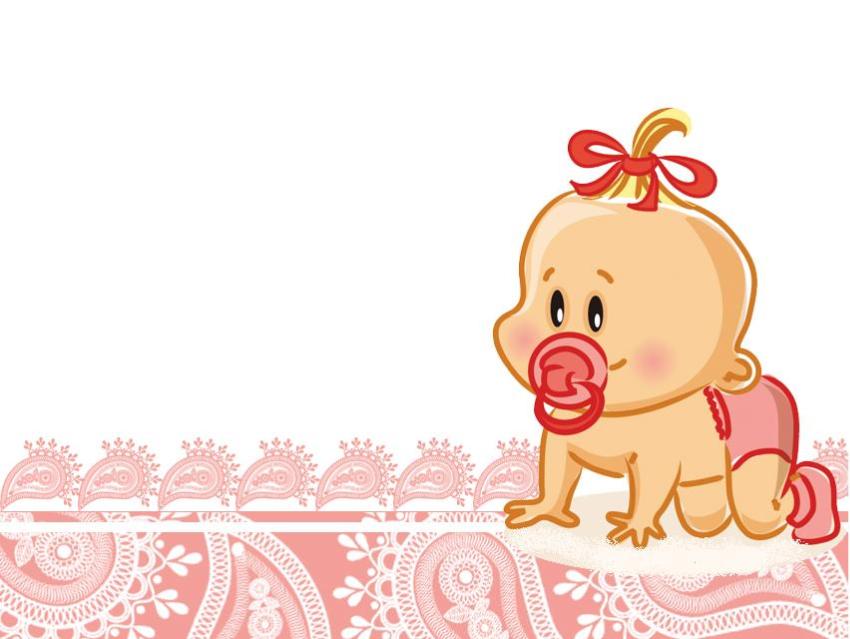 Ещё бы мини-зоопарк
  Создать на радость детям. Чтобы узнать они могли
  О всех зверях на свете
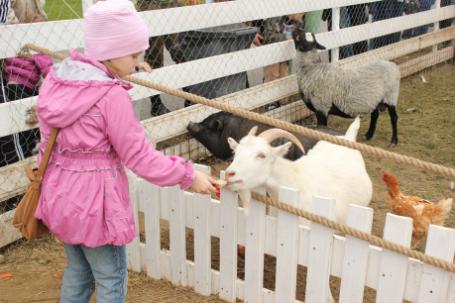 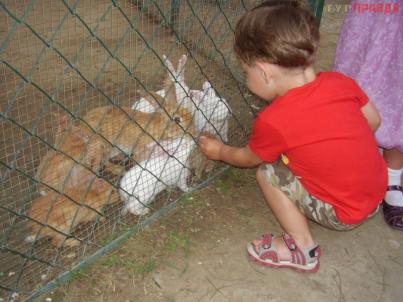 А на площадках детских
Качели, карусели,
Чтоб на прогулке у ребят
Быстрее время пролетело
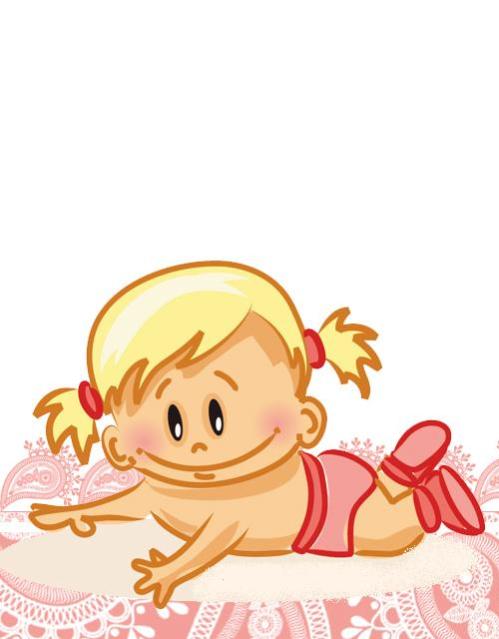 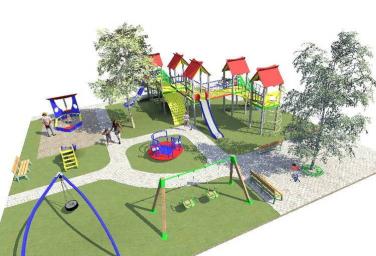 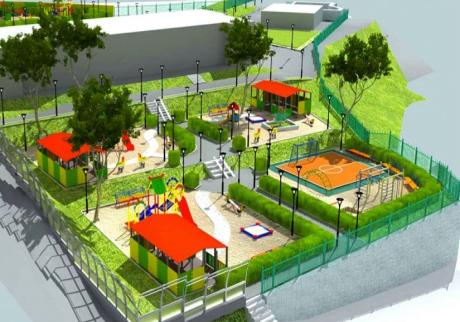 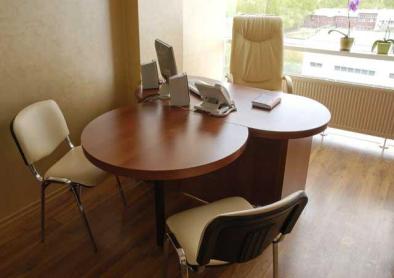 Чтобы садиком легко руководить, миллионов вопросов за день решить, рейтинг сада удержать и в РАЙОНО ответ держать
Нужен просторный теплый кабинет и высокоскоростной  интернет
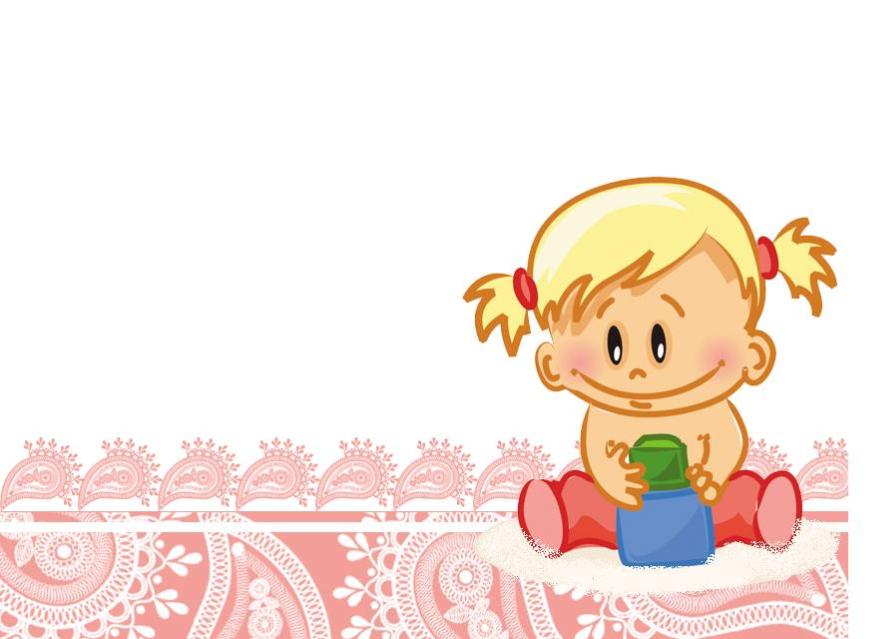 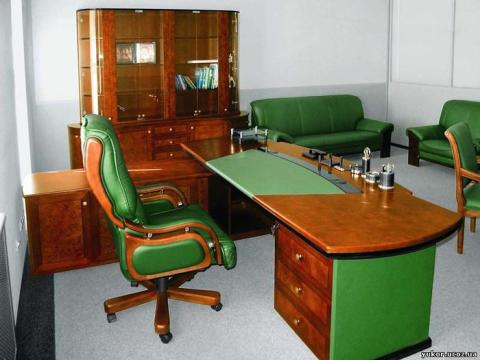 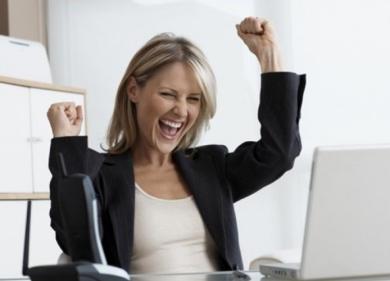 Любой заведующей нужно,Заместитель чтоб была.Вдвоём свернут любые горы,Две головы ведь не одна
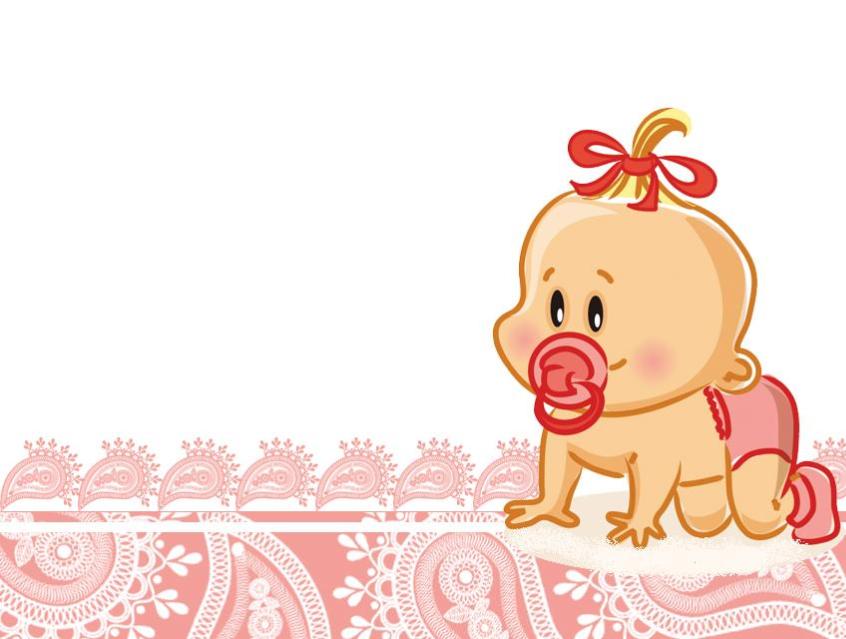 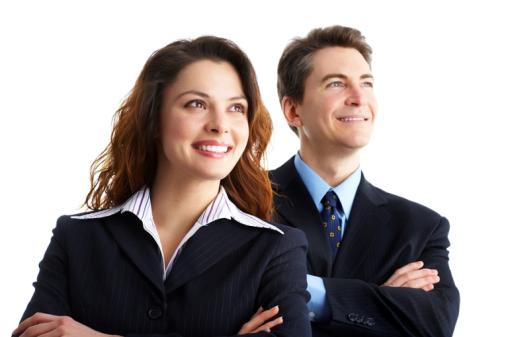 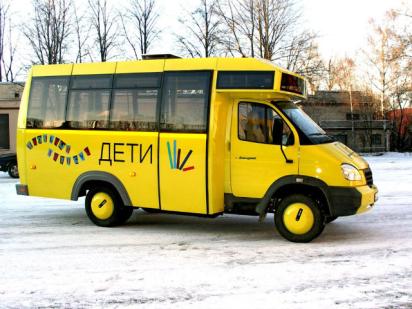 Пусть у нас в распоряженье свой автобус будет лично
сможем мы тогда, конечно,
путешествовать отлично!
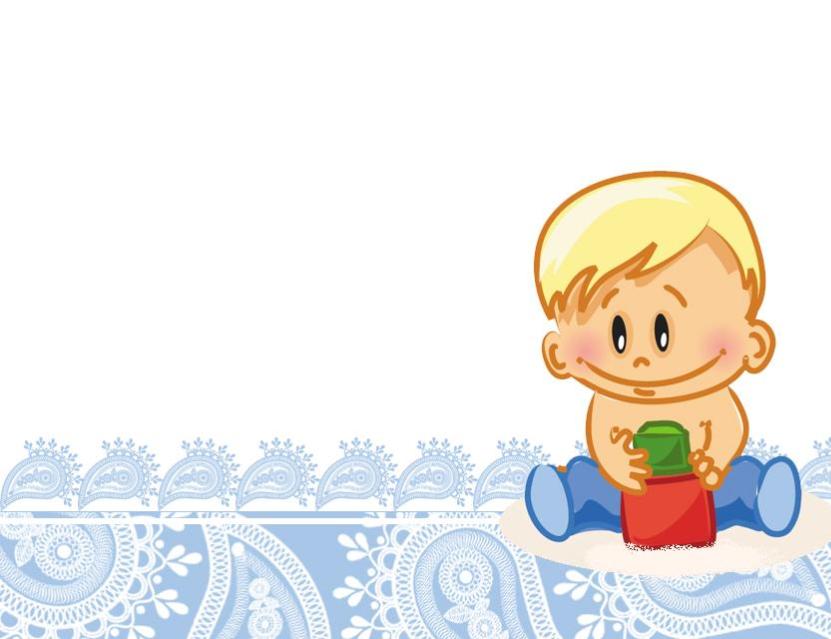 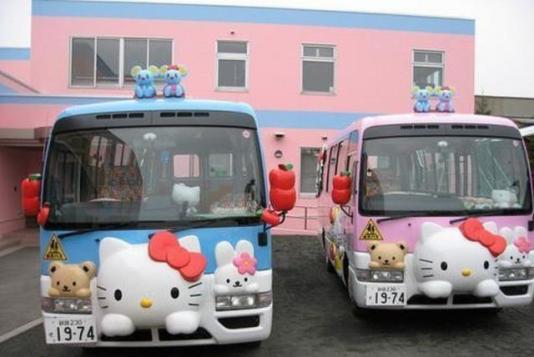 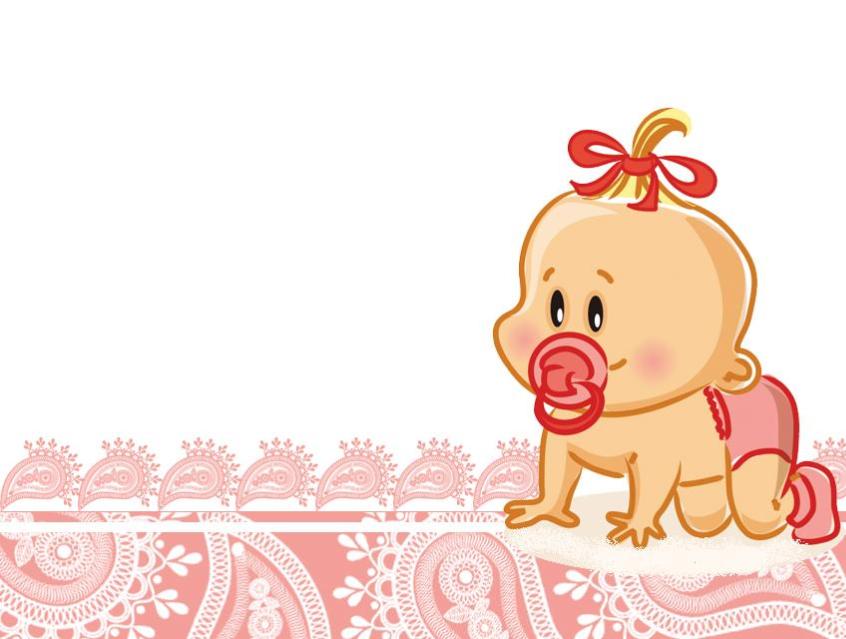 Почетна и завидна их роль Не может без охранников король Тем более не может детский сад, И только им  под силу ребятишек охранять
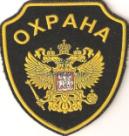 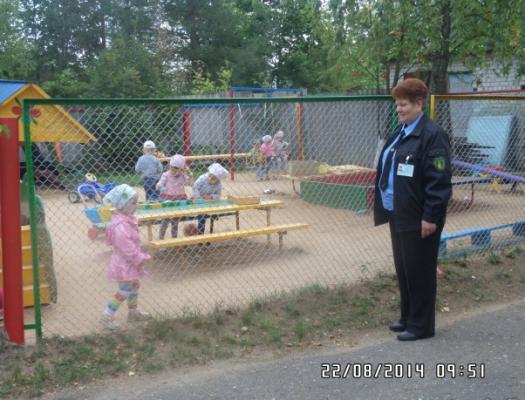 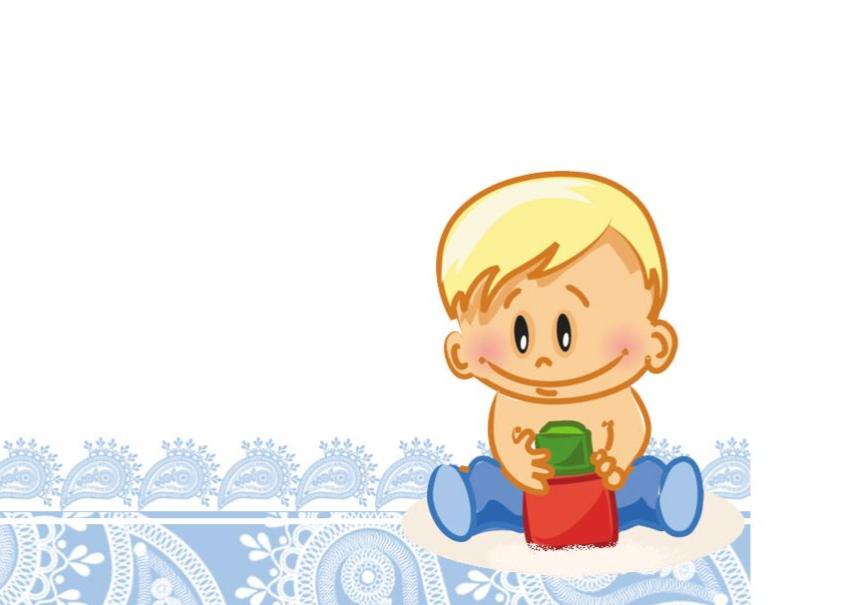 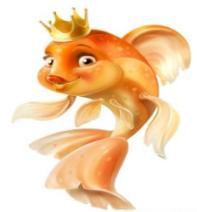 Чтобы рыбка нам послалаСпонсоров богатых в сад.И конечно чтобы повысилаСотрудникам оклад
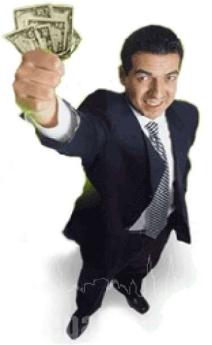 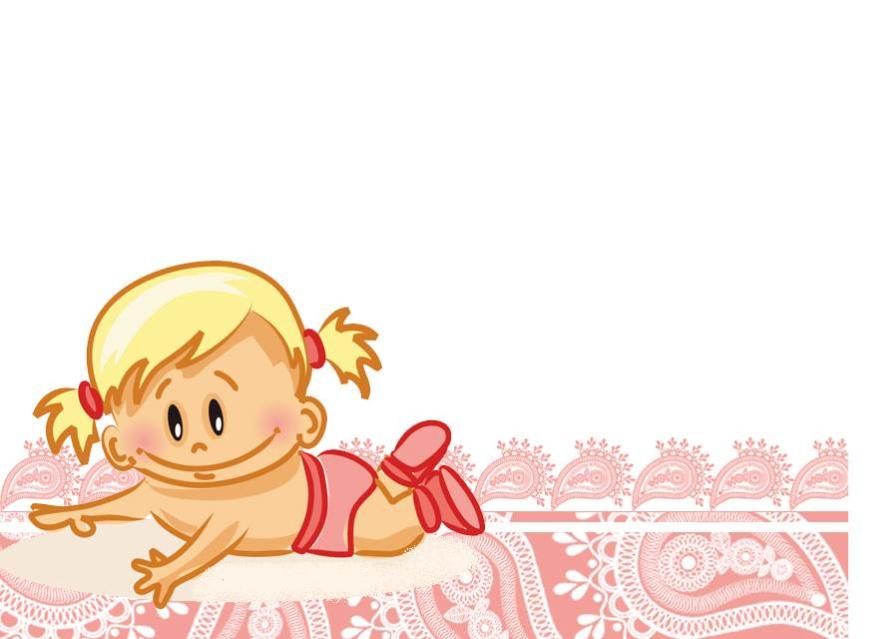 Воспитатель – как вторая мамаДля любого в мире малыша,Стать для подопечных самой-самойВоспитатель все-таки должна
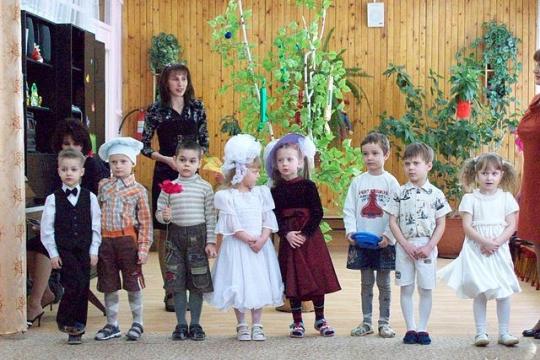 Что же такое «Идеальный Детский сад Будущего»?  Это - путь к обеспечению физического, психологического здоровья, интеллектуального,  эстетического развития детей. Это - вовлечение родителей в образовательный процесс,  формирование у них компетентной педагогической позиции по отношению к собственному ребенку.                                                 Это - слаженный коллектив, «творящий                                                                          развивающее пространство»,                                                       направленное на воспитание свободной,                                                        творчески не  закрепощенной личности,                                                     способной на самостоятельные                                                                 поступки и нестандартные решения.
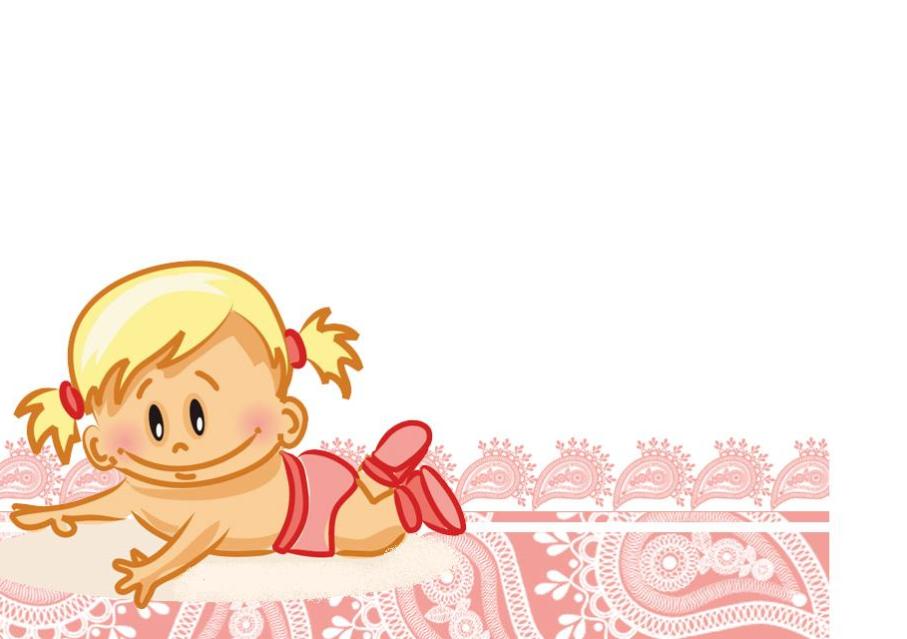 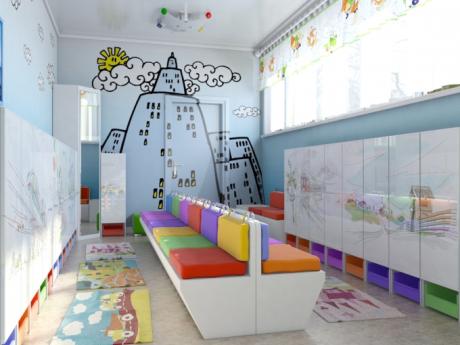 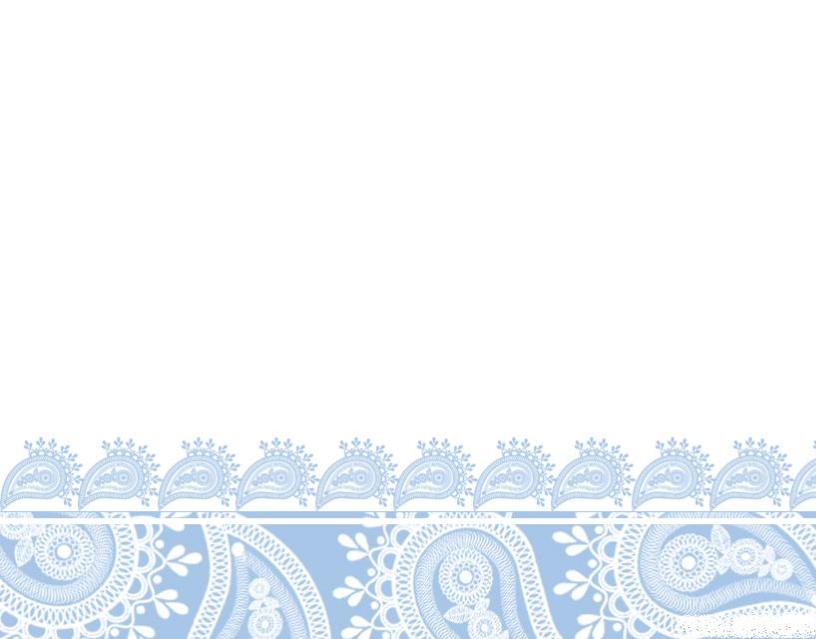 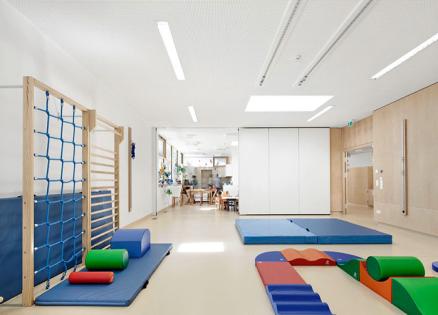 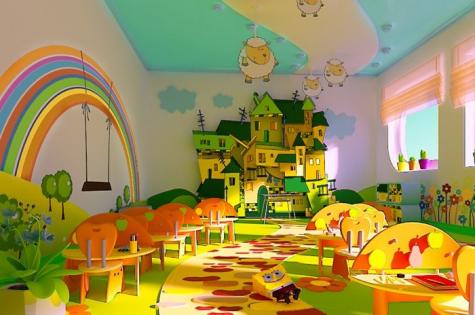 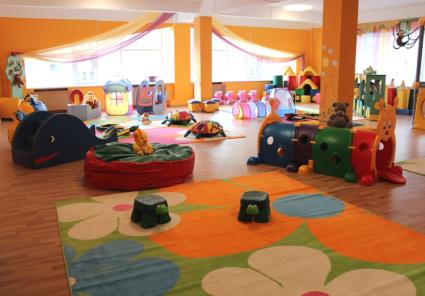 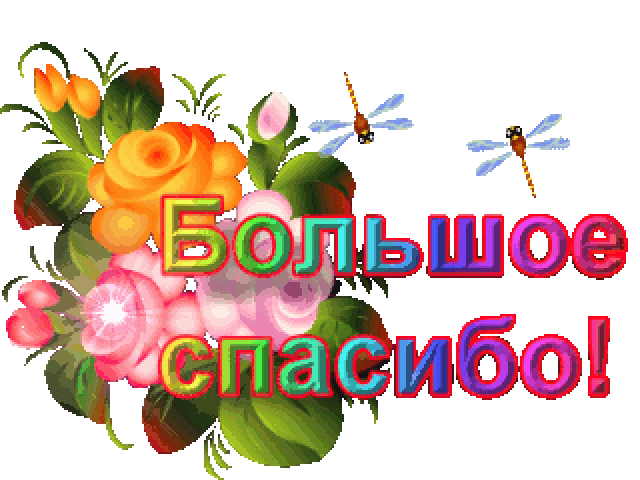